Nabór wniosków w trybie pozakonkursowym dla Powiatowych Urzędów Pracy w ramach PO WER 2014-2020 w 2017 r.
Oś priorytetowa I Osoby młode na rynku pracy 
Działanie 1.1 Wsparcie osób młodych pozostających bez pracy na regionalnym rynku pracy – projekty pozakonkursowe
Poddziałanie 1.1.2 Wsparcie udzielane z Inicjatywy na rzecz zatrudnienia ludzi młodych
Wartość ogółem:
Środki Funduszu Pracy na realizację III edycji projektów pozakonkursowych PUP
49 439 953,54 zł
Kwota środków przeznaczona na realizację projektów pozakonkursowych w ramach POWER na rok 2018
13 421 148,54 zł
Limit środków Funduszu Pracy na realizację projektów współfinansowanych z EFS przyjęty na 2017 r.  w ramach PO WER
36 018 805,00 zł
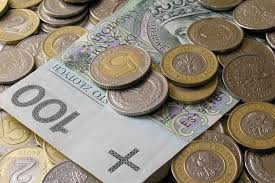 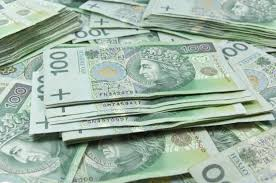 Typ projektu:
Instrumenty i usługi rynku pracy wynikające z Ustawy z dnia 20 kwietnia 2004 r. o promocji zatrudnienia i instytucjach rynku pracy (Dz.U. z 2015 r. poz. 149, z późń. zm.), z wyłączeniem robót publicznych, odnoszące się do następujących typów operacji:
1. Instrumenty i usługi rynku pracy służące indywidualizacji wsparcia oraz pomocy w zakresie określenia ścieżki zawodowej (obligatoryjne): 
- identyfikacja potrzeb osób młodych pozostających bez zatrudnienia oraz diagnozowanie możliwości w zakresie doskonalenia zawodowego, w tym identyfikacja stopnia oddalenia od rynku pracy osób młodych, 
 kompleksowe i indywidualne pośrednictwo pracy w zakresie wyboru zawodu zgodnego z kwalifikacjami i kompetencjami wspieranej osoby lub poradnictwo zawodowe w zakresie planowania rozwoju kariery zawodowej, w tym podnoszenia lub uzupełniania kompetencji i kwalifikacji zawodowych. 
2. Instrumenty i usługi rynku pracy skierowane do osób, które przedwcześnie opuszczają system edukacji lub osób, u których zidentyfikowano potrzebę uzupełnienia lub zdobycia nowych umiejętności i kompetencji: 
- kontynuacja nauki dla osób młodych, u których zdiagnozowano potrzebę uzupełnienia edukacji formalnej lub potrzebę potwierdzenia kwalifikacji m.in. poprzez odpowiednie egzaminy, 
- nabywanie, podwyższanie lub dostosowywanie kompetencji i kwalifikacji, niezbędnych na rynku pracy w kontekście zidentyfikowanych potrzeb osoby, której udzielane jest wsparcie, m.in. poprzez wysokiej jakości szkolenia.
Typ projektu cd.
3. Instrumenty i usługi rynku pracy służące zdobyciu doświadczenia zawodowego wymaganego przez pracodawców: 
 nabywanie lub uzupełnianie doświadczenia zawodowego oraz praktycznych umiejętności w zakresie wykonywania danego zawodu, m.in. poprzez staże i praktyki, spełniające standardy w Europejskiej Ramie Jakości Praktyk i Staży, 
 - wsparcie zatrudnienia osoby młodej u przedsiębiorcy lub innego pracodawcy stanowiące zachętę do zatrudnienia, m.in. poprzez pokrycie kosztów subsydiowania zatrudnienia dla osób, u których zidentyfikowano adekwatność tej formy wsparcia, refundację wyposażenia lub doposażenia stanowiska (wyłącznie w połączeniu z subsydiowanym zatrudnieniem). 
4. Instrumenty i usługi rynku pracy służące wsparciu mobilności międzysektorowej i geograficznej (uwzględniając mobilność zawodową na europejskim rynku pracy za pośrednictwem sieci EURES): 
- wsparcie mobilności międzysektorowej dla osób, które mają trudności ze znalezieniem zatrudnienia w sektorze lub branży, m.in. poprzez zmianę lub uzupełnienie kompetencji lub kwalifikacji pozwalającą na podjęcie zatrudnienia w innym sektorze, min. poprzez praktyki, staże i szkolenia, spełniające standardy wyznaczone dla tych usług (np. Europejska i Polska Rama Jakości Praktyk i Staży), 
- wsparcie mobilności geograficznej dla osób młodych, u których zidentyfikowano problem z zatrudnieniem w miejscu zamieszkania, m.in. poprzez pokrycie kosztów dojazdu do pracy lub wstępnego zagospodarowania w nowym miejscu zamieszkania, m.in. poprzez finansowanie kosztów dojazdu, zapewnienie środków na zasiedlenie.
Typ projektu cd.
5. Instrumenty i usługi rynku pracy skierowane do osób niepełnosprawnych: 
- niwelowanie barier jakie napotykają osoby młode niepełnosprawne w zakresie zdobycia i utrzymania zatrudnienia, m.in. poprzez finansowanie pracy asystenta osoby niepełnosprawnej, którego praca spełnia standardy wyznaczone dla takiej usługi i doposażenie stanowiska pracy do potrzeb osób niepełnosprawnych. 
6. Instrumenty i usługi rynku pracy służące rozwojowi przedsiębiorczości i samozatrudnienia: 
- wsparcie osób młodych w zakładaniu i prowadzeniu własnej działalności gospodarczej poprzez udzielenie pomocy bezzwrotnej (dotacji) na utworzenie przedsiębiorstwa oraz doradztwo i szkolenia umożliwiające uzyskanie wiedzy i umiejętności niezbędnych do podjęcia i prowadzenia działalności gospodarczej, a także wsparcie pomostowe.
Typ beneficjenta/Grupa docelowa
Typ beneficjenta: 
 Powiatowe Urzędy Pracy z województwa zachodniopomorskiego

Grupa docelowa/ostateczni odbiorcy wsparcia: 
 osoby młode w wieku 18-29 lat bez pracy, zarejestrowane w PUP jako bezrobotne (dla których został ustalony I lub II profil pomocy), które nie uczestniczą w kształceniu i szkoleniu - tzw. młodzież NEET zgodnie z art. 33 ustawy z dnia 20 kwietnia 2004 r. o promocji zatrudnienia i instytucjach rynku pracy.
Tytuł projektu/Okres realizacji
Aktywizacja osób młodych pozostających bez pracy w powiecie X (w miejsce X należy wprowadzić odpowiedni powiat) (III)

Okres realizacji projektu: 01.01.2017 r. – 30.06.2018 r.
Ogólne kryteria formalne
Czy wniosek złożono w terminie wskazanym w wezwaniu do złożenia wniosku o dofinansowanie projektu pozakonkursowego ?
 Czy wniosek opatrzony  podpisem osoby uprawnionej / podpisami osób uprawnionych do złożenia wniosku złożono we właściwej instytucji?	
Czy wniosek wypełniono w języku polskim? 	
Czy wniosek złożono w formie wskazanej w wezwaniu do złożenia wniosku o dofinansowanie projektu pozakonkursowego?
Czy wraz z wnioskiem złożono załączniki wymagane i sporządzone zgodnie z wezwaniem do złożenia wniosku o dofinansowanie projektu pozakonkursowego ?	
Czy wydatki w projekcie o wartości nieprzekraczającej wyrażonej w PLN równowartości kwoty 100 000 EUR wkładu publicznego są rozliczane uproszczonymi metodami, o których mowa w Wytycznych w zakresie kwalifikowalności wydatków w zakresie Europejskiego Funduszu Rozwoju Regionalnego, Europejskiego Funduszu Społecznego oraz Funduszu Spójności na lata 2014-2020?
Ogólne kryteria formalne cd.
7. Czy wnioskodawca oraz partnerzy (o ile dotyczy) podlegają wykluczeniu z możliwości otrzymania dofinansowania,      w tym wykluczeniu, o którym mowa w art. 207 ust. 4 ustawy z dnia 27 sierpnia 2009 r. o finansach publicznych? 
8. Czy wnioskodawca zgodnie ze Szczegółowym Opisem Osi Priorytetowych PO WER jest podmiotem uprawnionym     do ubiegania się o dofinansowanie w ramach właściwego Działania/Poddziałania PO WER? 
9. Czy w przypadku projektu partnerskiego spełnione zostały wymogi dotyczące
wyboru partnerów spoza sektora finansów publicznych, o których mowa w art. 33 ust. 2-4 ustawy z dnia 11 lipca 2014 r. o zasadach realizacji programów w zakresie polityki spójności finansowanych w perspektywie 2014-2020 (o ile dotyczy); 
braku powiązań, o których mowa w art. 33 ust. 6 ustawy z dnia 11 lipca 2014 r. o zasadach realizacji programów w zakresie polityki spójności finansowanych w perspektywie 2014-2020 oraz w Szczegółowym Opisie Osi Priorytetowych PO WER, pomiędzy podmiotami tworzącymi partnerstwo oraz
utworzenia albo zainicjowania partnerstwa w terminie zgodnym ze Szczegółowym Opisem Osi Priorytetowych PO WER tj. przed złożeniem wniosku o dofinansowanie albo przed rozpoczęciem realizacji projektu, o ile data ta jest wcześniejsza od daty złożenia wniosku o dofinansowanie?
Ogólne kryteria formalne cd.
10. Wnioskodawca oraz partnerzy krajowi (o ile dotyczy), ponoszący wydatki w danym projekcie z EFS, posiadają         łączny obrót za ostatni zatwierdzony rok obrotowy zgodnie z ustawą z dnia 29 września 1994 r. (Dz. U. 1994 nr         121  poz. 591 z późń. zm.) (jeśli dotyczy) lub za ostatni zamknięty i zatwierdzony rok kalendarzowy równy lub wyższy         od łącznych rocznych wydatków w ocenianym projekcie i innych projektach realizowanych w ramach EFS,         których stroną umowy o dofinansowanie jest instytucja, w której dokonywana jest ocena formalna albo         formalno-  merytoryczna wniosku w roku kalendarzowym, w którym wydatki są najwyższe.
Kryteria wyboru projektu
Kryteria wyboru projektu
Kryteria wyboru projektu
Kryteria wyboru projektu
Kryteria wyboru projektu
Kryteria horyzontalne
1. Czy projekt jest zgodny z prawodawstwem unijnym oraz z właściwymi zasadami unijnymi, w tym:
zasadą równości szans kobiet i mężczyzn w oparciu o standard minimum, 
zasadą równości szans i niedyskryminacji, w tym dostępności dla osób z niepełnosprawnościami, 
zasadą zrównoważonego rozwoju ?
 2. Czy projekt jest zgodny z prawodawstwem krajowym w zakresie odnoszącym się do sposobu realizacji i zakresu projektu ?
3. Czy projekt jest zgodny ze Szczegółowym Opisem Osi Priorytetowych Programu Operacyjnego Wiedza Edukacja Rozwój ?	
4. Czy projekt jest zgodny z właściwym celem szczegółowym PO WER ?
Kryteria merytoryczne
Adekwatność doboru i opisu (o ile dotyczy) wskaźników realizacji projektu (w tym wskaźników dotyczących właściwego celu szczegółowego PO WER).
Adekwatność doboru grupy docelowej do właściwego celu szczegółowego PO WER oraz jakość diagnozy specyfiki tej  grupy, w tym opis:
istotnych cech uczestników (osób lub podmiotów), którzy zostaną objęci wsparciem;
potrzeb i oczekiwań uczestników projektu w kontekście wsparcia, które ma być udzielane w ramach projektu;
barier, na które napotykają uczestnicy projektu; 
sposobu rekrutacji uczestników projektu, w tym kryteriów rekrutacji i kwestii zapewnienia dostępności dla osób z niepełnosprawnościami.
Kryteria merytoryczne
3. Spójność zadań przewidzianych do realizacji w ramach projektu oraz trafność doboru i opisu tych zadań, w tym opisu:
uzasadnienia potrzeby realizacji zadań;
planowanego sposobu realizacji zadań;
sposobu realizacji zasady równości szans i niedyskryminacji, w tym dostępności dla osób z niepełnosprawnościami; 
wartości wskaźników realizacji właściwego celu szczegółowego PO WER lub innych wskaźników określonych we wniosku o dofinansowanie, które zostaną osiągnięte w ramach zadań;
sposobu, w jaki zostanie zachowana trwałość rezultatów projektu (o ile dotyczy);
uzasadnienia wyboru partnerów do realizacji poszczególnych zadań (o ile dotyczy) oraz trafność doboru wskaźników dla rozliczenia kwot ryczałtowych i dokumentów potwierdzających ich wykonanie (o ile dotyczy).
Kryteria merytoryczne
4. Prawidłowość sporządzenia budżetu projektu, w tym:
kwalifikowalność wydatków,
niezbędność wydatków do realizacji projektu i osiągania jego celów,
racjonalność i efektywność wydatków projektu,
poprawność uzasadnienia wydatków w ramach kwot ryczałtowych (o ile dotyczy),
zgodność ze standardem i cenami rynkowymi określonymi w wezwaniu do złożenia wniosku o dofinansowanie projektu pozakonkursowego (Nie dotyczy projektów realizowanych na podstawie Wytycznych Ministra Infrastruktury i Rozwoju w zakresie realizacji projektów finansowanych ze środków Funduszu Pracy w ramach programów operacyjnych współfinansowanych z Europejskiego Funduszu Społecznego na lata 2014-2020).
Wymagane rezultaty
UWAGA
Wnioskodawca jest zobowiązany do wyboru wszystkich wskaźników horyzontalnych spośród wskazanych w tabeli oraz do określenia ich wartości docelowej w odniesieniu do założeń projektu. Monitoring wskaźników horyzontalnych, co do zasady prowadzony jest w celach informacyjnych w związku z czym w przypadku braku możliwości określenia wartości docelowej wskaźnika na etapie konstruowania założeń projektu IP dopuszcza możliwość wprowadzenia wartości docelowej równej 0. Natomiast na etapie realizacji projektu (wniosku o płatność) powinien zostać odnotowany faktyczny przyrost wskaźnika (jeśli wystąpi).
Najważniejsze zagadnienia dotyczące wypełniania wniosku o dofinansowanie
3.1.1 Wskaźniki realizacji celu
należy wybrać z listy rozwijanej cel szczegółowy PO WER, do którego osiągnięcia przyczyni się realizacja projektu -Zwiększenie możliwości zatrudnienia osób młodych do 29 roku życia bez pracy, w tym w szczególności osób, które nie uczestniczą w kształceniu i szkoleniu (tzw. młodzież NEET). 
należy określić, w jaki sposób mierzona będzie realizacja celu projektu poprzez ustalenie wskaźników pomiaru celu. Wskaźniki pomiaru celu można wybrać z listy rozwijanej wyświetlającej się w SOWA. Konieczne jest wybranie wszystkich wskaźników produktu określonych dla danego poddziałania w SzOOP – wszystkie wskaźniki produktu wymienione w pkt 3.4 Regulaminu naboru. Dodatkowo należy wskazać wskaźniki rezultatu (określone dla danego poddziałania w SZOOP) –  wszystkie wskaźniki rezultatu wymienione w pkt 3.4 Regulaminu naboru. 
należy wybrać wszystkie wskaźniki horyzontalne wymienione w pkt. 3.4.4 Regulaminu naboru,  oraz należy  określić ich wartości docelowe w odniesieniu do założeń projektu. Monitoring wskaźników horyzontalnych, prowadzony jest w celach informacyjnych w związku z czym w przypadku braku możliwości określenia wartości docelowej wskaźnika na etapie konstruowania założeń projektu IP dopuszcza możliwość wprowadzenia wartości docelowej równej 0. Natomiast na etapie realizacji projektu (wniosku o płatność) powinien zostać odnotowany faktyczny przyrost wskaźnika (jeśli wystąpi).
Najważniejsze zagadnienia dotyczące wypełniania wniosku o dofinansowanie – c.d
Należy pamiętać, że wskazane wskaźniki są jedynie wybranymi wskaźnikami i mogą nie obejmować całości rezultatów w ramach danego projektu. W związku z tym, oprócz wymienionych na liście rozwijanej wskaźników, PUP może określić też własne wskaźniki pomiaru celu zgodnie ze specyfiką projektu (wskaźniki projektowe). 
Jednocześnie, w zależności od brzmienia kryteriów wyboru projektów, konieczne jest niekiedy określenie wskaźników, służących weryfikacji spełnienia danego kryterium. Zgodnie z pkt. 4.8 Regulaminu naboru w pkt. 3.1.1 wniosku o dofinansowanie projektu jako dodatkowe wskaźniki projektowe należy określić wskaźniki mierzące kryteria dostępu nr 1,  2,  3, 4 oraz 9 – jeśli dotyczy .
W przypadku kryterium nr 9 wskaźniki powinny przyjmować następujące brzmienie: Liczba osób, które uzyskały kwalifikacje po opuszczeniu programu, Liczba osób, które nabyły kompetencje po opuszczeniu programu.
Najważniejsze zagadnienia dotyczące wypełniania wniosku o dofinansowanie – c.d
3.1.2 Wskaż cel główny projektu i opisz, w jaki sposób projekt przyczyni się do osiągnięcia celu szczegółowego PO WER
Podpunkt 3.1.2 wniosku jest punktem opisowym. Należy w nim wskazać wyłącznie następujący cel główny projektu: 
Zwiększenie możliwości zatrudnienia osób młodych do 29 roku życia pozostających bez pracy w powiecie X. 
Nie należy w nim opisywać, w jaki sposób projekt przyczyni się do osiągnięcia właściwego celu szczegółowego PO WER, wskazanego w podpunkcie 3.1.1 wniosku.
Najważniejsze zagadnienia dotyczące wypełniania wniosku o dofinansowanie – c.d
3.2 Grupy docelowe
Zgodnie z pkt. 4.8 Regulaminu naboru w pkt. 3.2 wniosku o dofinansowanie projektu należy zawrzeć zapisy odnoszące się do kryteriów dostępu nr:
 1, 3, 4, 5, 6, 8, 10,
7 i 9 – jeśli dotyczy, 
2 – opcjonalnie (określenie wskaźników efektywności zatrudnieniowej w pkt. 3.1.1 jest wystarczające do spełnienia kryterium).
Najważniejsze zagadnienia dotyczące wypełniania wniosku o dofinansowanie – c.d
3.3 Ryzyko nieosiągnięcia założeń projektu – NIE DOTYCZY
3.4 Krótki opis projektu 
W punkcie 3.4 należy podać krótki opis projektu, który zawarty zostanie w SL2014.
UWAGA! Punkt 3.4 wniosku nie jest brany pod uwagę w ramach oceny projektu. Brak wypełnienia tego punktu we wniosku traktowany jest jednak jako brak formalny i Beneficjent wzywany jest do jego uzupełnienia.
Najważniejsze zagadnienia dotyczące wypełniania wniosku o dofinansowanie – c.d
4.1 Zadania -  Nazwa zadania – należy wpisać wyłącznie nazwę zadania równoznaczną z konkretnym instrumentem lub usługą rynku pracy wymienioną w ustawie o promocji zatrudnienia (…), z wyłączeniem robót publicznych, które nie mogą być realizowane w ramach projektu. Jako odrębne zadania wykazywane są również usługi rynku pracy w rozumieniu art. 35 ust. 1 pkt 1 i 3 ustawy o promocji zatrudnienia (…), które nie są finansowane w ramach projektu ze środków Funduszu Pracy. 
W projektach nie ma zadania pn. „Zarządzanie projektem”, czy też „Promocja projektu”, gdyż stanowią one koszty pośrednie. 

Partner realizujący zadanie – NIE DOTYCZY
Szczegółowy opis zadania – NIE DOTYCZY
Uzasadnienie wyboru partnera dla zadania – NIE DOTYCZY
Trwałość i wpływ rezultatów projektu – NIE DOTYCZY
Najważniejsze zagadnienia dotyczące wypełniania wniosku o dofinansowanie – c.d
4.2 Kwoty ryczałtowe - NIE DOTYCZY
4.3 Potencjał wnioskodawcy i partnerów – NIE DOTYCZY
4.4 Doświadczenie wnioskodawcy i partnerów – NIE DOTYCZY
4.5 Sposób zarządzania projektem – NIE DOTYCZY
Najważniejsze zagadnienia dotyczące wypełniania wniosku o dofinansowanie – c.d
Wszystkie kwoty w szczegółowym budżecie wyrażone są w polskich złotych (do dwóch miejsc po przecinku) i w zależności od tego czy podatek VAT jest wydatkiem kwalifikowalnym, kwoty podawane są z podatkiem VAT lub bez – zgodnie z oświadczeniem (sekcja IX deklaracja VAT). 
W przypadku projektów pozakonkursowych PUP należy uwzględnić pole dotyczące „pomocy de minimis”, zaznaczając przy tych wydatkach, które dotyczą pomocy de minimis, odpowiedni check-box. Po wypełnieniu pól wydatki zostaną zsumowane w polu „Wydatki objęte pomocą de minimis”.  Należy jednak zaznaczyć, że w przypadku projektów pozakonkursowych PUP, nie ma obowiązku wskazywania metodologii wyliczania wartości wydatków objętych pomocą de minimis w polu znajdującym się pod szczegółowym budżetem projektu.
W sekcji X Uzasadnienie wydatków – NIE DOTYCZY
Najważniejsze zagadnienia dotyczące wypełniania wniosku o dofinansowanie – c.d
Do harmonogramu realizacji projektu automatycznie przenoszone są zadania zdefiniowane w punkcie 4.1 wniosku. W ramach każdego z zadań w polu oznaczonym „Etap” należy wpisać: NIE DOTYCZY
Odpowiedzi na zadane pytania
Proszę omówić zagadnienie wskaźników horyzontalnych. Czy PUP-y zobowiązane są we wnioskach o dofinansowanie projektów pozakonkursowych w ramach PO WER i RPO WZ do wyboru tych wskaźników? Jeśli tak to czy wybieramy je z listy rozwijanej, czy musimy je wpisać ręcznie (w której części wniosku o dofinansowanie?). Czy mamy wpisać wartość „0”?

Odp. Wnioskodawca jest zobowiązany do wyboru wszystkich wskaźników horyzontalnych wymienionych w pkt. 3.4.4 Regulaminu naboru oraz do określenia ich wartości docelowej w odniesieniu do założeń projektu. Monitoring wskaźników horyzontalnych, co do zasady prowadzony jest w celach informacyjnych w związku z czym w przypadku braku możliwości określenia wartości docelowej wskaźnika na etapie konstruowania założeń projektu IP dopuszcza możliwość wprowadzenia wartości docelowej równej 0. Natomiast na etapie realizacji projektu (wniosku o płatność) powinien zostać odnotowany faktyczny przyrost wskaźnika (jeśli wystąpi). 
Wskaźniki należy zamieścić w pkt. 3.1.1 wniosku o dofinansowanie, w części wskaźniki produktu. Jeżeli nie będzie możliwy wybór wskaźników z listy rozwijanej wskaźniki należy wpisać „ręcznie”.
Odpowiedzi na zadane pytania cd.
2. Jak w projekcie mają zostać zrealizowane wskaźniki horyzontalne dla POWER/RPO (czy realizacja jest po stronie Pup-ów czy pracodawców, czy to jest po stronie kosztów pośrednich – dotyczy Liczby obiektów dostosowanych do potrzeb osób niepełnosprawnych oraz Liczby projektów, w których sfinansowano koszty racjonalnych usprawnień dla osób z niepełnosprawnościami?

Odp. Wskaźniki horyzontalne odnoszą się do beneficjentów czyli powiatowych urzędów pracy. Nie mogą być ponoszone w ramach kosztów pośrednich projektu.
Odpowiedzi na zadane pytania cd.
3. Interpretacja zapisu pkt 7 – kryterium dostępu, str. 23 Regulaminu naboru: „Dodatkowo w przypadku realizacji szkoleń, które mają służyć nabywaniu kompetencji (zarówno określonych jako deficytowe w ramach dokumentu Barometr zawodów 2016 jak i będących potwierdzoną odpowiedzią na potrzeby konkretnych pracodawców) wnioskodawca powinien posiadać akceptację przez pracodawców dotyczącą zarówno programu szkoleń jak i efektów kształcenia, które zostaną osiągnięte przez uczestników szkolenia”.

Odp. Zgodnie z zapisami zawartymi w Regulaminie naboru jest to wymóg konieczny do spełnienia kryterium realizacji szkoleń, które mają służyć nabywaniu kompetencji. W przypadku kompetencji wnioskodawca powinien posiadać akceptację przez pracodawców zarówno programu szkolenia jak i efektów kształcenia uczestników szkolenia.
Odpowiedzi na zadane pytania cd.
4.  Czy rekrutacja uczestników na poszczególne zadania do projektu w ramach III edycji  PO WER będzie mogła być prowadzona przez cały okres realizacji projektu, tj. od 01.01.2017r. do 30.06.2018r.?

Odp. Tak, rekrutacja do projektu będzie mogła być prowadzona przez cały okres realizacji projektu.
Odpowiedzi na zadane pytania cd.
5.  Czy budżet projektu sporządzamy od razu na rok 2017 i 2018?

Odp. Tak, budżet należy sporządzić od razu na lata 2017 i 2018, zgodnie z przyznanymi limitami FP (załącznik nr 7.7 do Regulaminu naboru).
Odpowiedzi na zadane pytania cd.
6. 
W związku z tym, iż projekt realizowany jest w okresie od 01.01.2017 r. do 30.06.2018 r. czy uczestnicy powinni rozpocząć udział i kończyć udział w każdym roku osobno. Czy można przyjąć rozwiązanie takie, iż uczestnik rozpoczyna udział w roku 2017, a kończy udział w 2018 roku np. staż od 15.09.2017 r. do 30.03.2018 r.)?
Czy w grudniu 2017 roku możemy zrekrutować osobę do projektu, na którą wydatki zostaną poniesione z budżetu przyznanego na 2018 r?
Odp. a) Rekrutacja do projektu ma charakter ciągły w związku z tym możliwy jest udział uczestników w formie wsparcia na przełomie lat 2017/2018, przy założeniu, że wydatki w projekcie PUP w danym roku są ponoszone z limitu określonego dla konkretnego roku.
Odp. b) Możliwe jest zrekrutowanie do projektu osoby w grudniu 2017 r. i sfinansowanie jej udziału z budżetu roku 2018 przy zachowaniu obowiązujących na dany rok limitów FP.
Odpowiedzi na zadane pytania cd.
7. Czy ostateczne rozliczenie określonych we wniosku wskaźników następuje po zakończeniu okresu realizacji projektu (zarówno dla uczestników z 2017 i 2018 r.)?

Odp. Ostateczne rozliczenie  określonych we wniosku o dofinansowanie wskaźników nastąpi po zakończeniu realizacji projektu i będzie obejmować wszystkich uczestników projektu, zarówno z roku 2017 jak i 2018.
Odpowiedzi na zadane pytania cd.
8. We wniosku o dofinansowanie w ramach projektu PO WER III edycja wskaźnik rezultatu: Liczba osób bezrobotnych, które ukończyły interwencję wspieraną w ramach Inicjatywy na rzecz zatrudnienia ludzi młodych pozostaje na niezmienionym wysokim poziomie 92,0%. Czy dopuszczalne jest włączenie w ten wskaźnik tych uczestników, którzy zakończyli udział w projekcie niezgodnie z zaplanowaną ścieżką wsparcia z powodu podjęcia pracy (cel projektu zostaje osiągnięty, uczestnicy ci przyczyniają się do zwiększenia zatrudnienia osób młodych do 29 r. ż.)?.

Odp. Nie ma możliwości włączenia do przedmiotowego wskaźnika osób, które zakończyły udział w projekcie niezgodnie z zaplanowaną ścieżką uczestnictwa tj. np. z powodu podjęcia pracy. Metodologia liczenia wskaźnika oraz jego wartość  wynikają z załączników do SZOOP nr 2a „Tabela wskaźników rezultatu bezpośredniego i produktu dla działań i poddziałań” oraz 2b „Definicje wskaźników monitorowania PO  WER”.
Odpowiedzi na zadane pytania cd.
9. Czy nadal na poszczególne zadania kosztowe w projekcie rozpisujemy tylko wartość liczbową ogółem jednego wybranego wskaźnika produktu, np.: Liczba osób bezrobotnych (łącznie z długotrwale bezrobotnymi) objętych wsparciem w programie na Zadaniu Staże, na Zadaniu Prace interwencyjne itp.

Odp. Nie ma obowiązku rozpisywania wszystkich wskaźników na poszczególne zadania kosztowe. Projektodawca sam określa, które wskaźniki chce zamieścić i rozpisać w pkt 4.1 Zadania. 
Poprawnym jest zamieszczenie w pkt 4.1 wskaźnika Liczba osób bezrobotnych (łącznie z długotrwale bezrobotnymi) objętych wsparciem w programie, gdyż ww. wskaźnik rozpisany na poszczególne formy wsparcia pozwala na ocenę spójności poszczególnych części wniosku np. wskaźników, zadań oraz budżetu projektu.
Odpowiedzi na zadane pytania cd.
10. Czy w projekcie może być ujęty Bon Stażowy? Jeśli tak to czy na etapie pisania wniosku o dofinansowanie w części budżetu należy oddzielić jego pochodzenie tzn.: stypendium, ryczałt na dojazd, badania lekarskie, premia dla pracodawcy? Czy też ująć wszystko jako jeden koszt? Przy czym premia dla pracodawcy stanowi pomoc de minimis.

Odp.  Tak, w projekcie można ująć Bon Stażowy jako jedną z realizowanych form wsparcia. Szczegółowy budżet projektu powinien być skonstruowany w sposób umożliwiający ocenę kwalifikowalności wydatków, racjonalności i efektywności. IP zwróciła się do IZ z prośbą o opinię na temat możliwości i sposobu wykazywania premii dla pracodawcy w budżecie projektu.
Odpowiedzi na zadane pytania cd.
11. Dot. Kryterium dostępu nr 7 odnoszącego się do szkoleń – prosimy o potwierdzenie czy zapis dotyczący dokumentu Barometr zawodów 2016 odnosi się do dokumentu, który został sporządzony i wydany w 2015 r. i był prognozą  zawodów na rok 2016?  W zw. z tym, iż szkolenia w ramach projektów w założeniu mają odpowiadać aktualnym potrzebom rynku pracy i służyć podjęciu zatrudnienia przez ich uczestników to czy nie należało by odnieść się do dokumentu Barometr zawodów 2017 opracowanym na rok bieżący a nie odnosić się do już nieaktualnego Barometru 2016? Ew. rekomendujemy poszerzenie w możliwości odnoszenia się do obu dokumentów.

Odp.  Regulamin naboru odnosi się do Barometru zawodów 2016 r. (sporządzony i wydany w 2015 r.). Regulamin naboru zostanie zaktualizowany tak, by odnosił się do najbardziej aktualnego dokumentu. Aktualizacja Regulaminu naboru nastąpi po zatwierdzeniu przez Komitet Monitorujący  Uchwały w sprawie zmian w szczegółowych kryteriach wyboru zawartych w Rocznych Planach Działania na 2017 rok dla I Osi Priorytetowej PO WER (planowany termin 10 lutego 2017 r.).
Odpowiedzi na zadane pytania cd.
12. Czy IP dopuszcza również możliwość realizacji szkoleń zawodowych zgodnie z zawodami deficytowymi określonymi w Barometrze zawodów zarówno dla danego powiatu, jak i dla powiatów ościennych, ze względu iż osoby bezrobotne poszukują zatrudnienia w swoim oraz w ościennych powiatach (w szczególności dotyczy to osób zamieszkujących skrajne obszary danego i powiatu, dla których naturalnym rynkiem pracy jest powiat ościenny – np. mieszkańcy powiatu gryfińskiego  szukają zatrudnienia w Szczecinie jak i w powiecie pyrzyckim i myśliborskim).

Odp.  Zgodnie z uwagami dotyczącymi sposobu spełnienia  kryterium nr 7 w projekcie : „Jeżeli w ramach projektu są realizowane szkolenia zawodowe ocenie podlega czy prowadzą one do zdobycia kwalifikacji lub kompetencji w zawodach wskazanych jako deficytowe w województwie/lub  w powiecie/powiatach, z których pochodzą uczestnicy projektu”.  W związku z powyższym nie ma możliwości wyboru zawodów deficytowych z powiatów ościennych.
Odpowiedzi na zadane pytania cd.
13. Czy zgodnie z zapisami kryterium dostępu nr 7 odnoszącymi się do szkoleń (w szczególności z zapisami uszczegółowienia ww. kryterium – najważniejsze uwagi dotyczące sposobu spełnienia), w ramach projektu mogą być realizowane wyłącznie szkolenia zawodowe? W jaki sposób należy w ramach niniejszego projektu realizować szkolenia z zakresu przedsiębiorczości (dla osób, które będą ubiegać się o jednorazowe środki na podjęcie działalności gospodarczej i będą musiały/chciały z takiego wsparcia skorzystać)? Nie są to bowiem szkolenia zawodowe sensu stricto, nie można ich odnieść do branży/zawodów określonych w Barometrze zawodów, nie będą one również potwierdzone stosownym zaświadczeniem od konkretnego pracodawcy o zamiarze zatrudnienia danej osoby (gdyż celem takowej osoby jest samozatrudnienie a nie zatrudnienie jako pracownika innego pracodawcy)?
Odp. W ramach projektu możliwe jest również organizowanie szkoleń innych niż zawodowe. Efektem tych szkoleń zgodnie z kryterium dostępu nr 9 musi być uzyskanie kwalifikacji lub nabycie kompetencji potwierdzonych odpowiednim dokumentem (np. certyfikatem). Zgodnie z powyższym szkolenia przygotowujące do podjęcia działalności gospodarczej (typu ABC przedsiębiorczości), stanowiące uzupełnienie wsparcia w postaci udzielenia środków na rozpoczęcie działalności gospodarczej, powinny spełniać powyższy warunek, tj. prowadzić do nabycia odpowiednich kompetencji.
Ze względu na fakt, że szkolenia typu ABC przedsiębiorczości nie są szkoleniami zawodowymi nie podlegają wymogom określonym w kryterium dostępu nr 7, tzn. nie trzeba ich odnosić do branż/zawodów wskazanych jako deficytowe w Barometrze ani nie trzeba ich potwierdzać zaświadczeniem od pracodawcy o zamiarze zatrudnienia osoby korzystającej z ww. szkolenia.
Odpowiedzi na zadane pytania cd.
14. Czy PUP posiadający pełnomocnictwo oraz uchwałę wydane w 2015 roku dla realizacji projektu pozakonkursowego w ramach Poddziałania 1.1.2 PO WER oraz dla Działania 6.5 RPO WZ na lata 2014-2020, udzielonych do 31.12.2023 r., może posługiwać się nimi również podczas naborów ogłoszonych w 2017 r.

Odp. O stwierdzeniu ważności ww. dokumentów tj. uchwały oraz pełnomocnictwa decydują literalne zapisy w nich zawarte. W zależności od powiatów dokumenty te mają indywidualne brzmienie. Przy weryfikacji uchwał oraz pełnomocnictw  w szczególności należy zwrócić uwagę nie tylko na okres ich obowiązywania, ale również na tytuł projektu zawarty w dokumentach. Jeśli tytuł wskazuje konkretną edycję projektu poprzez zastosowanie rzymskiej cyfry I, II, dokument nie może zostać zastosowany w III edycji projektów.
Odpowiedzi na zadane pytania cd.
15. Dotyczy pkt 2.1 Regulaminu naboru – Rodzaje projektów i grupy docelowe -  czy jak wzorem lat ubiegłych w przypadku realizacji obligatoryjnych usług rynku pracy jak pośrednictwo i pracy i/lub poradnictwo zawodowe, w przypadku osób, które zostały uprzednio (przed przystąpieniem do projektu) objęte ww. usługą  jest konieczne obejmowanie uczestnika projektu ponownie tą usługą?

Odp.  W przypadku gdy osoba przystępująca do projektu PUP posiada aktualny Indywidualny Plan Działania lub otrzymała wsparcie, o którym mowa w art. 35 ust. 1 ustawy z dnia 20 kwietnia 2004 r. o promocji zatrudnienia i instytucjach rynku pracy (pośrednictwo pracy, poradnictwo zawodowe), może się kwalifikować do projektu PUP, a udzielone jej wcześniej ww. formy wsparcia nie muszą być ponownie udzielane w ramach projektu PUP.
Jednocześnie, przy interpretacji powyższego należy uwzględnić pismo z Ministerstwa Infrastruktury i Rozwoju z dnia 28.08.2015r. znak: DZF.VI.8460.14.2015.AZ.1, NK:232539/15 dot. określenia momentu rozpoczęcia udziału w projekcie z uwzględnieniem kwalifikacji uczestnika projektu do I i II profilu pomocy.
Odpowiedzi na zadane pytania cd.
16. Czy w ramach kosztów pośrednich istnieje możliwość ponoszenie wydatków na zakup sprzętu i materiałów biurowych dla PUP niezbędnych do realizacji projektu czy tylko na wynagrodzenie pracowników bezpośrednio związanych z obsługą projektu
Odp.  Koszty pośrednie w ramach projektu można ponosić zgodnie z art. 9 ust. 2d ustawy z dnia 20 kwietnia 2004 r. o promocji zatrudnienia i instytucjach rynku pracy.
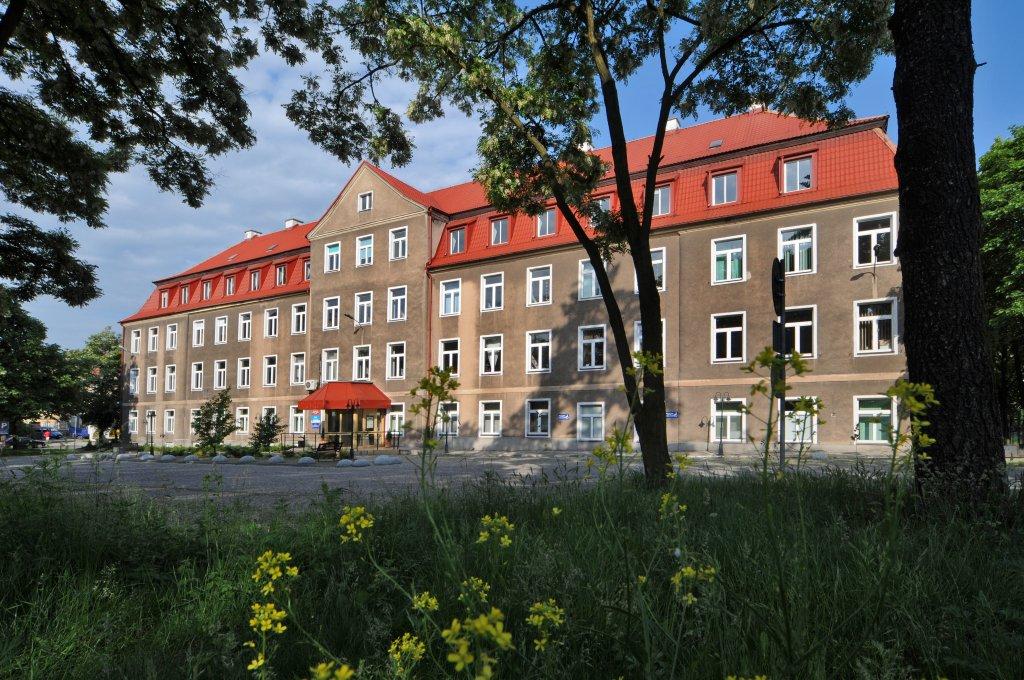 Dziękuję za uwagę
Wojewódzki Urząd Pracy w Szczecinie
ul. A. Mickiewicza  41
70-383 Szczecin
tel. 91 42 56 100
fax. 91 42 56 103
e-mail: sekretariat@wup.pl